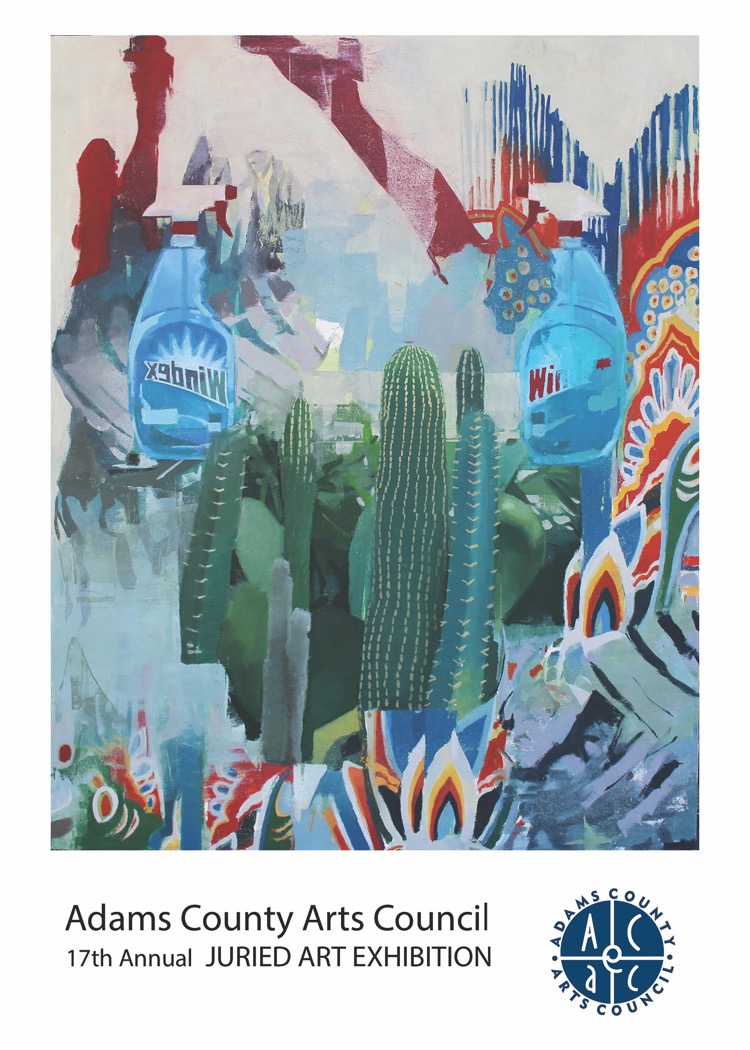 The Virtual Tour with Shannon Egan,Director of the Schmucker Art Gallery. will begin momentarily
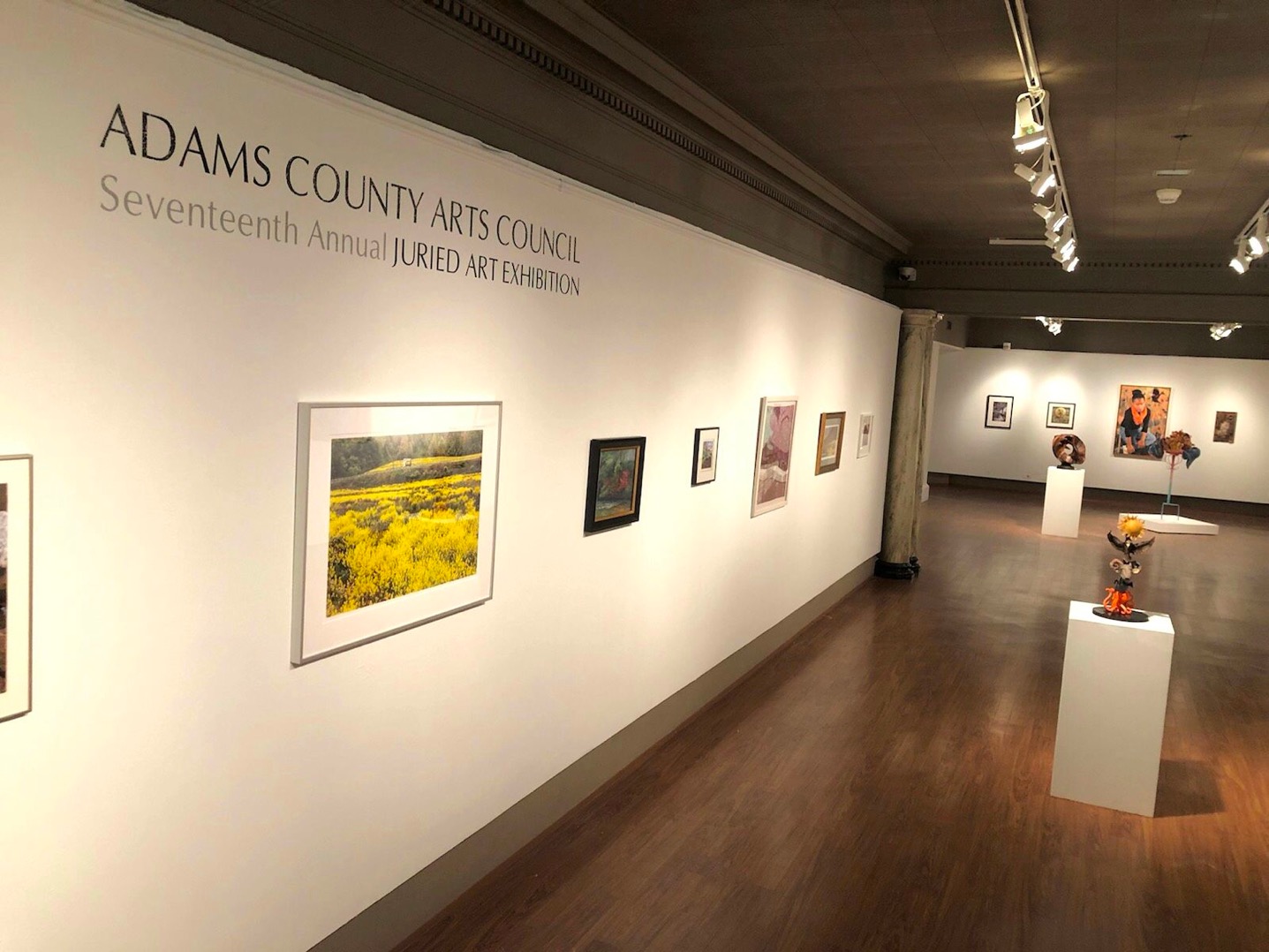 Linda Agar-Hendrix, Ijamsville, MD
Patterns, 2019
photograph, $275
David Allison, Fayetteville, PA Pennsylvania Project- Par Deux #30, 2017, archival pigment print, $1800
John Armstrong, 
Gettysburg, PAHockey Rink Combo, 2018
Photograph, $200
Richard Barvainis, Gettysburg, PABeach at Findhorn, Scotland, 2019
Photograph, $275
Richard Barvainis, Gettysburg, PAKauai Landscape, 2019 photograph, $275
Alexander Bellotti, Harrisburg, PA Solitude, 2019, oil on canvas, NFS
Marie Betlyon-Smith, Hanover, PA
Luminous Creatures, 2019, acrylic, $400
Melinda Bitzel, Hampstead, MD
Lily Pads, 2019, oil, acrylic, cardboard, $1500
Melinda Bitzel, Hampstead, MDMelting, 2018, oil, acrylic, cardboard, $800
Matthew Borgen, Philadelphia, PAHorizons, 2019, archival inkjet print, $1500
William Brozy, Fairfield, PAMelancholy under a Harvest Moon, 2019, archival inkjet print, $350
Carolyn Chase, Fayetteville, PAPurple Haze, 2018, glass, $100
Gabe Clarke, Gettysburg, PA2.19, 2018, spray paint, hollow-core door, $865
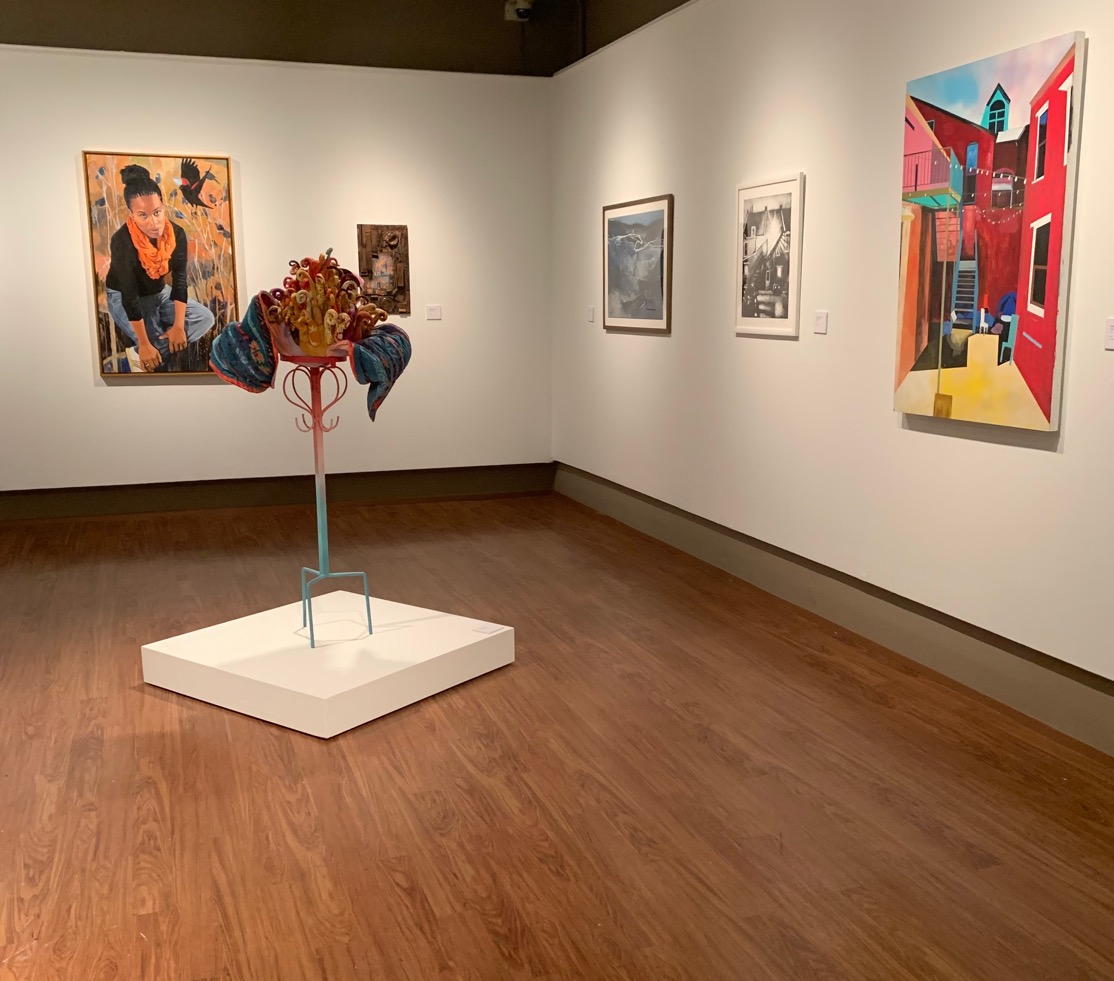 Sandra Desrosiers, Hanover, PATurkish Treasure, 2020, oil on canvas, NFS
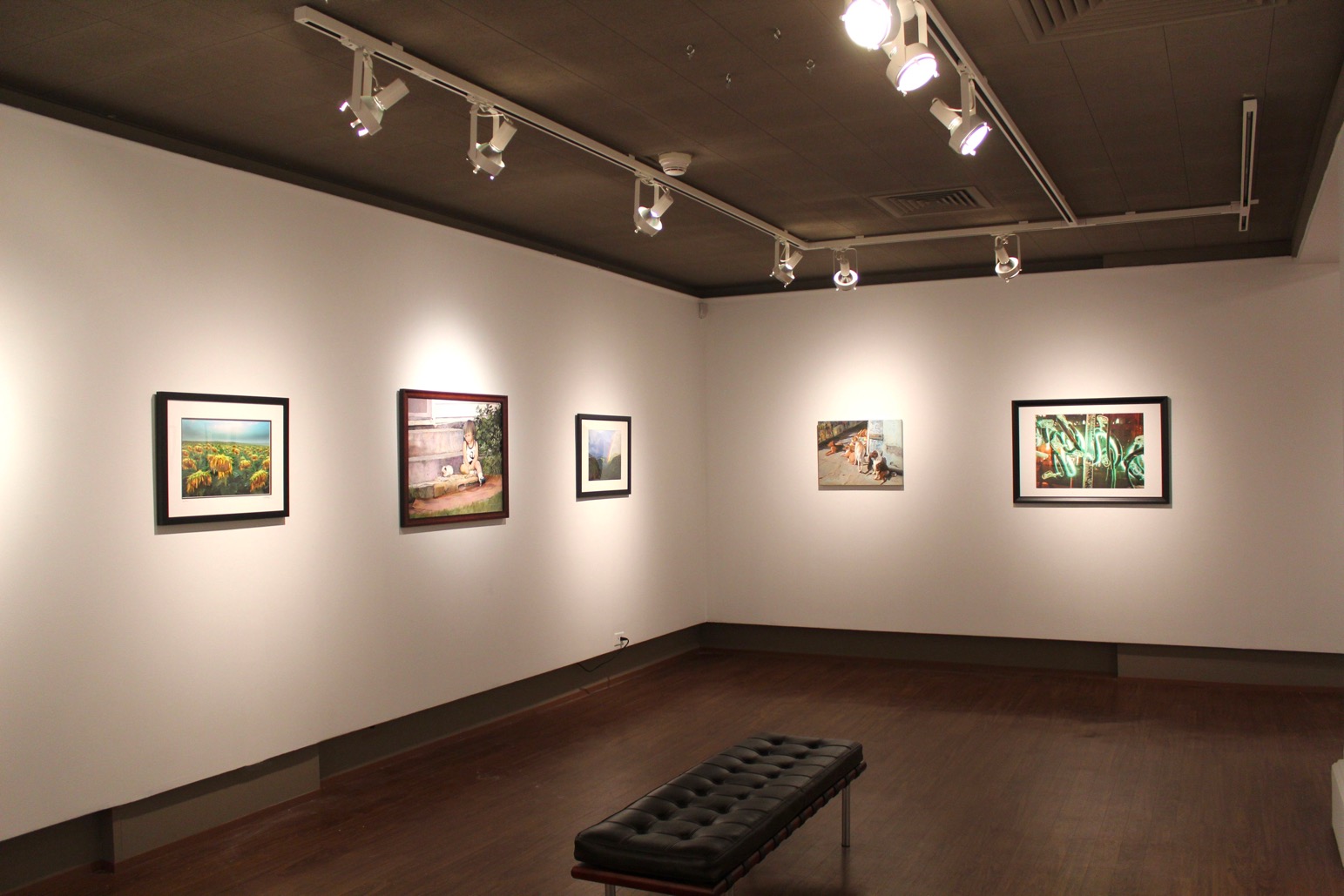 Barbara DeUgarte, Gettysburg, PAHavana Hounds, 2019
oil on canvas, $850
Andrea Finch, Chambersburg, PA
Magnolia Grandiflora VI: The Flower, 2018, fiber, $589
Anne Finucane, Chambersburg, PAEarly Spring View, 2020, linocut, hand-colored with watercolor, $85
Katherine Fraser, Philadelphia, PAPast Life, 2017, oil on canvas, $5600
Linda Gottfried, Fayetteville, PA
And Ye Shall Have Dominion, 
2019, ceramic, $475
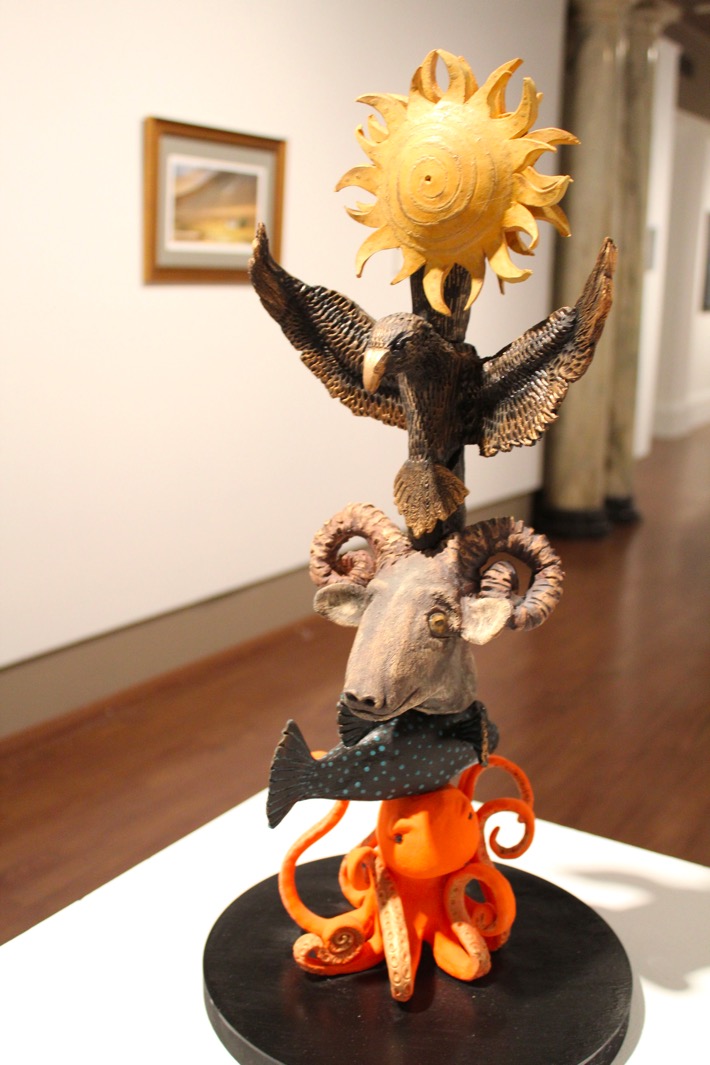 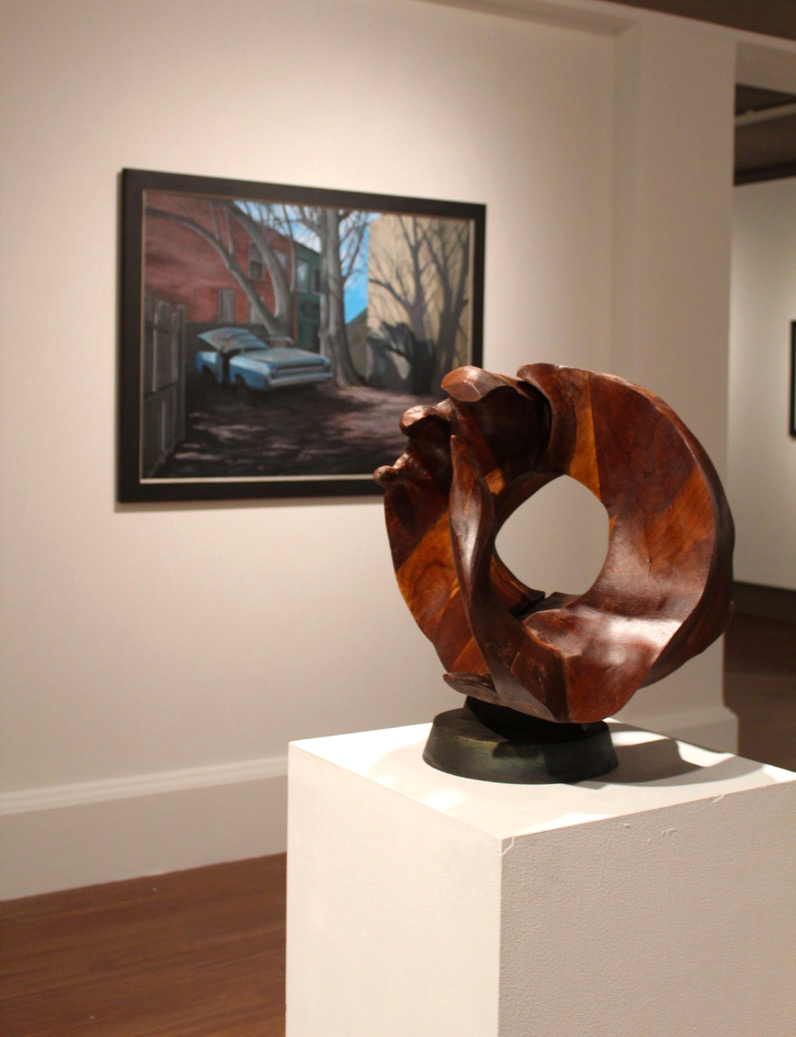 Geoff Grant, Fairfield, PA
Lone Cottage, 2019, digital photograph, $195
Mary Grassell, Fayetteville, PA
In the Protection of the Duomo, 
2018, watercolor, wax, ink, $650
Jack Handshaw, Fairfield, PAHarvest, 2019, raku pottery, $250
Michael Hower, Enola, PA
The Muckers, 2019, digital photograph, $225
Patricia Hutchinson, Belmar, NJEmmy, 2017, mixed media, $5000
Roberta Iula, Newville, PA
Big Trees, 2020, 
acrylic on canvas, $1500
Brooke Jana, Waverly, PABroken Peace Pipeline, 2019, giclée print, $800
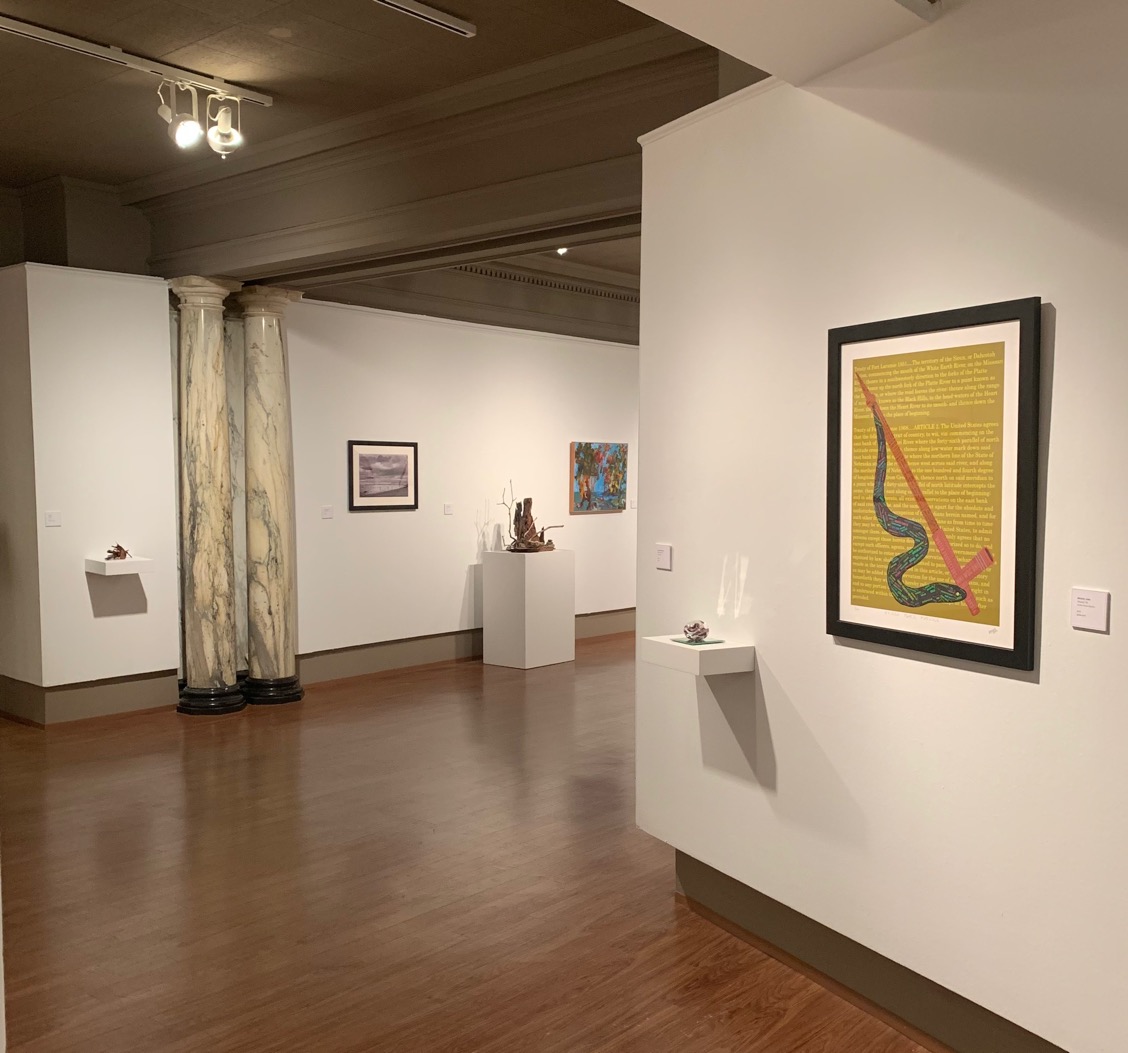 Barbara Johnson, McEwensville, PATin Can Alley, 2020, collage, $300
Christopher Lauer, Gettysburg, PAUntitled #2, 2019, monotype, $750
Jin Lee, Riva, MD
In Check, 2019, copper, steel, wood, $400
Dan Mangan, Fairfield, PAFashionistas, Battistero di San Giovanni, 
Florence, 2018, photograph on metal, $500
Martha Martin, Gettysburg, PANestled in Stone, 2019, Picasso marble. $800
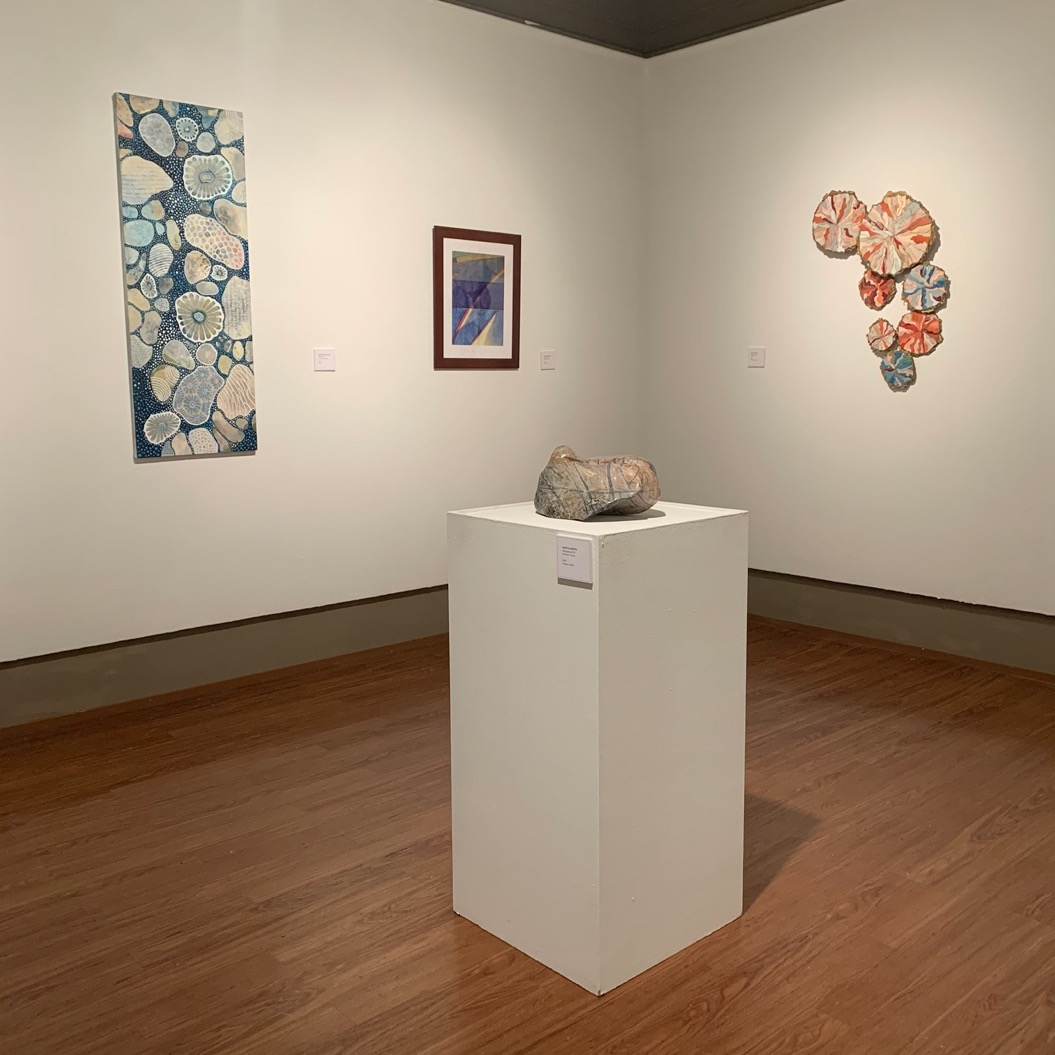 Gerard McFerren, Chambersburg, PAHen of the Woods via the Trail, 2020, driftwood, stone, lichen, $350
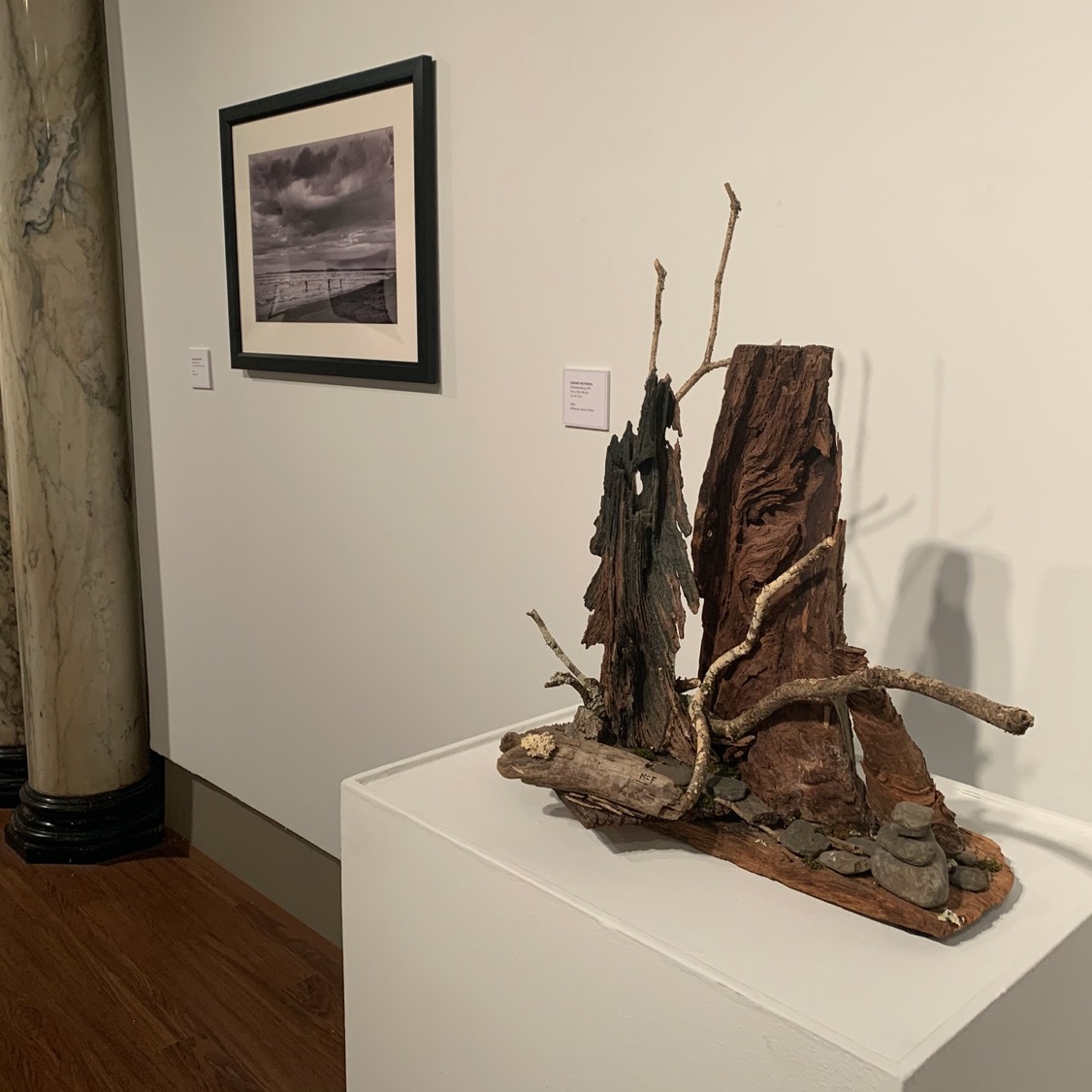 Eric Miller, Hanover, PAClockwork, 2019, watercolor, $650
Lenore Mills, Dunmore, PACherry Blossom Esplanade, 2019, batik, $900
Christian Parker, Arendstville, PABlue Jay Transom, 2018, stained glass, NFS
Alan Paulson, Gettysburg, PAHorned Ring, 2019, wood, $4000
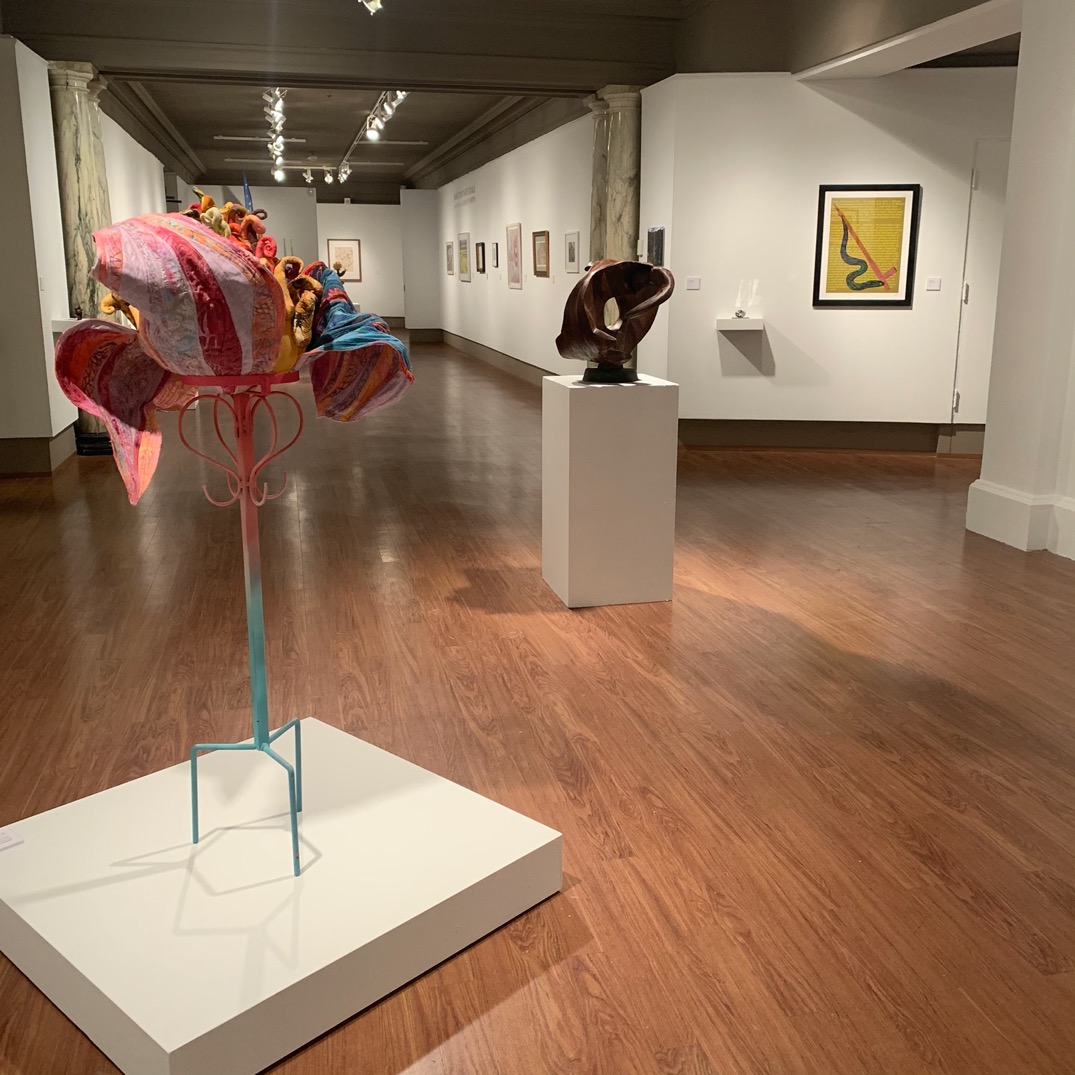 Janet Powers, Gettysburg, PAForest Waterfall, 2019, digital photograph, $120
Freya Qually, Fairfield, PAMushroom Portal, 2018, digital photograph, $85
Ted Scarpino, Biglerville, PAMilkweed Explosion, 2019, 
archival photograph, $175
Ping Shen, Arnold, MDLily Magnolia Blossom, 2017, 
colors and ink on rice paper, NFS
Peter Smyth, Upper Darby, PANeon Window Sign, 2019, digital photograph, $340
Gregory Suryn, Gettysburg, PAIceolation, 2019, photograph, $100
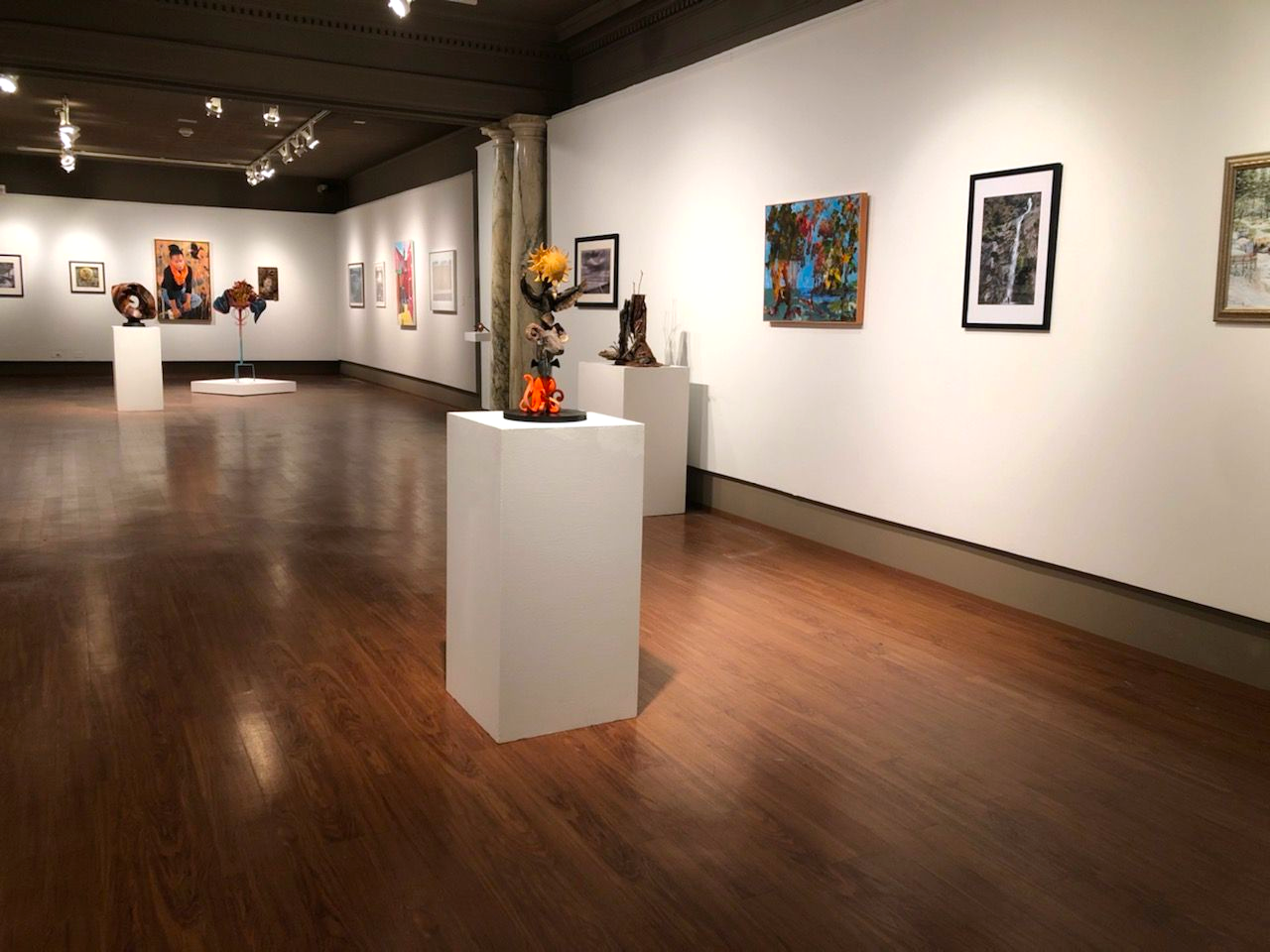 Dora Townsend, Gettysburg, PAHigh Water, 2019 
photograph, $350
Mary Anne Warner, Fayetteville, PABeginning to Turn, 2018, pastel on paper, $500
Autumn Wright, York, PAWashed Up, 2018, monotype, acrylic, ink, watercolor, $4000
Harold Zabady, Camp Hill, PAJason and Madison, 2019, oil on canvas, $1500
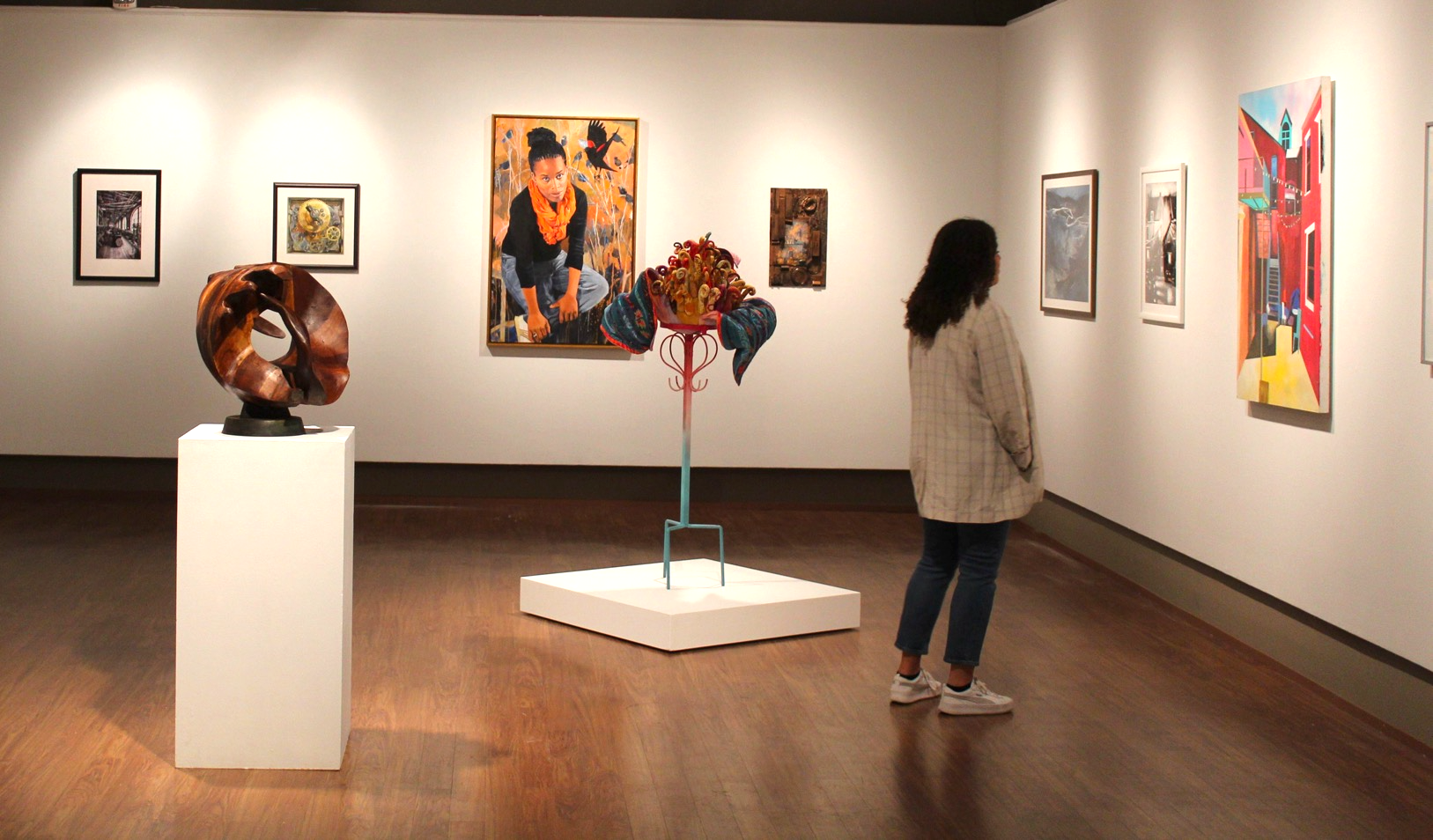